General Changes
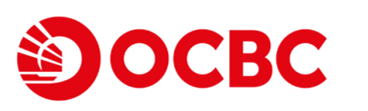 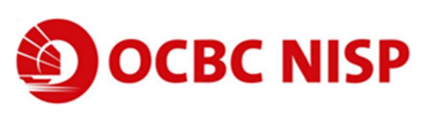 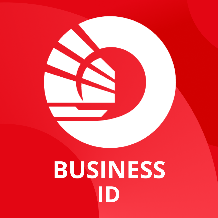 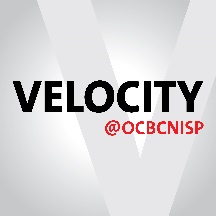 Starting from Flash Screen > Login > Landing
Follow Group, will be changed to:
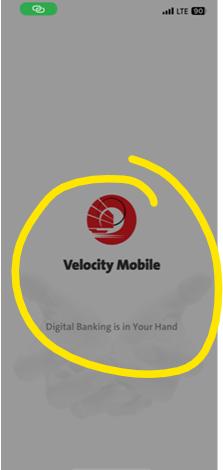 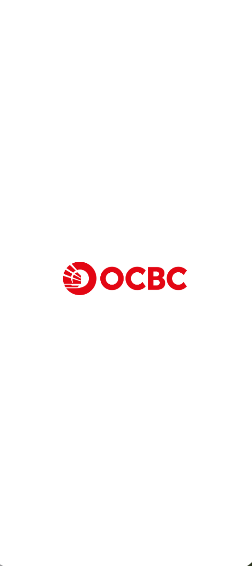 Antikode will update the Wireframe
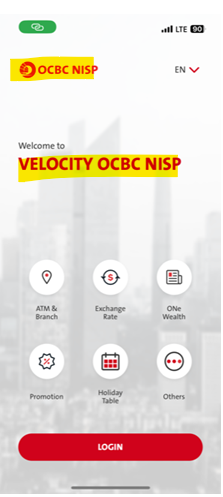 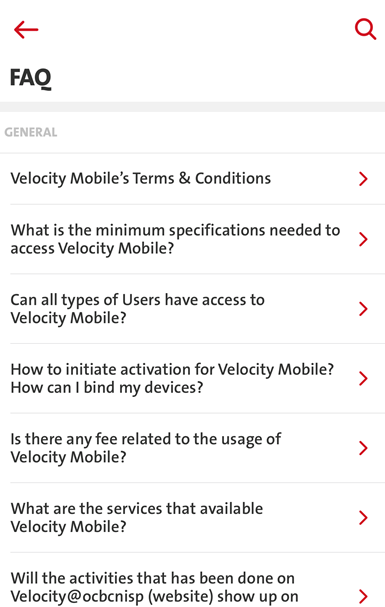 Omni - OK
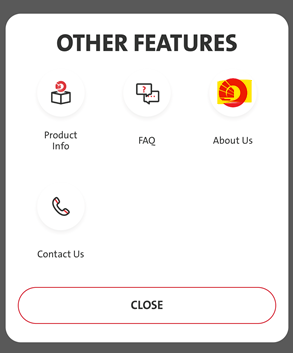 iOS – OK
Android - OK
Update Logo
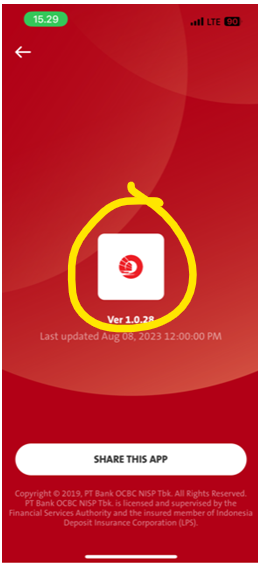 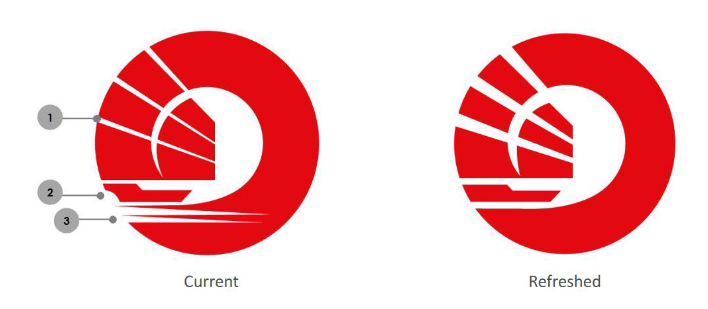 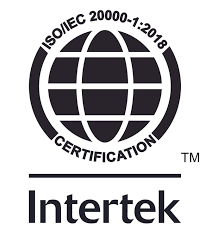 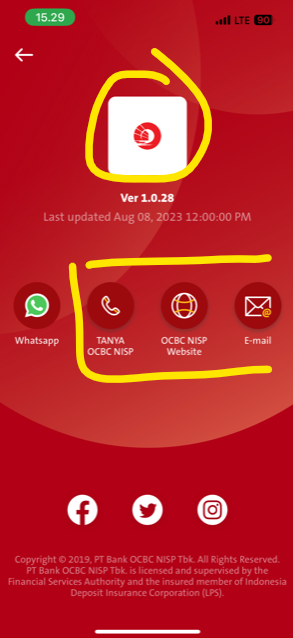 iOS – OK
Android – OK
BE - OK
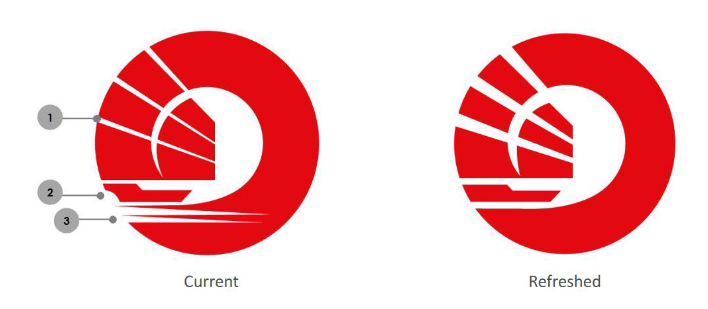 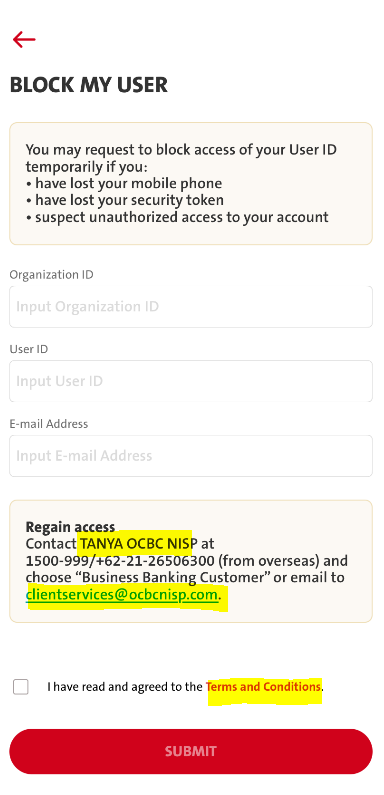 iOS – OK
Android – OK
Omni – Not Yet
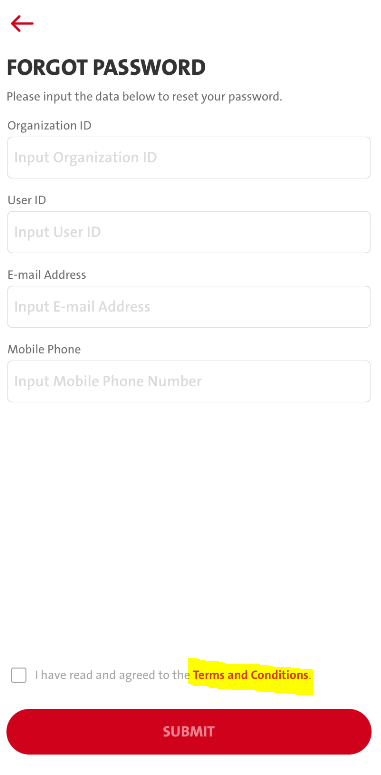 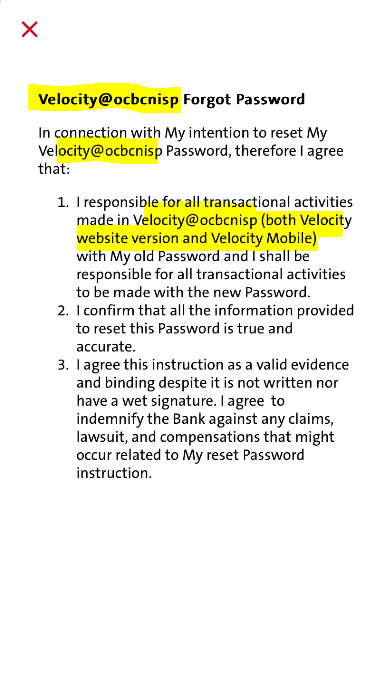 Omni - Not Yet
Home Screen & Details
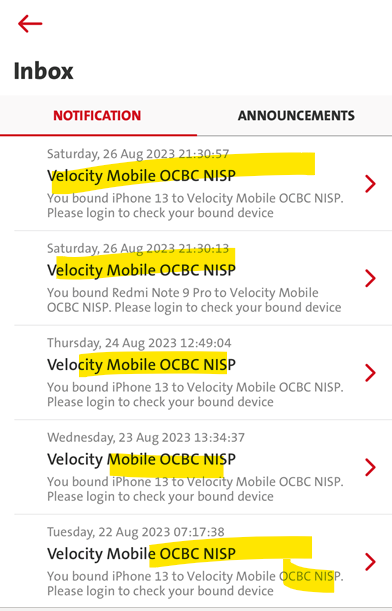 iOS – OK
Android - OK
iOS – OK
Android - OK
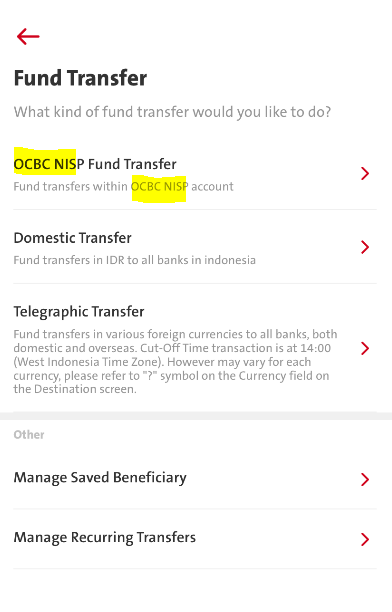 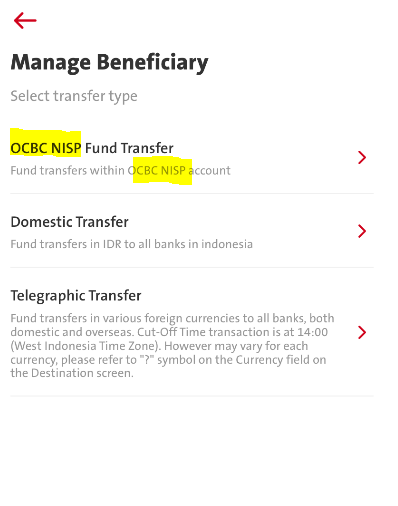 Naming in the URL for media linkage - Pending OCBC  confirmation
BE - OK
iOS – OK
Android – OK
BE - OK
Additional screens that consist of the word of [NISP] or [Velocity] - Pending OCBC Confirmation
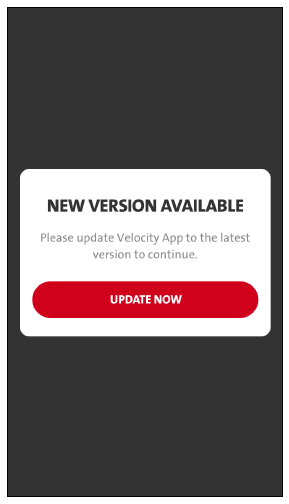 iOS – OK
Android – OK
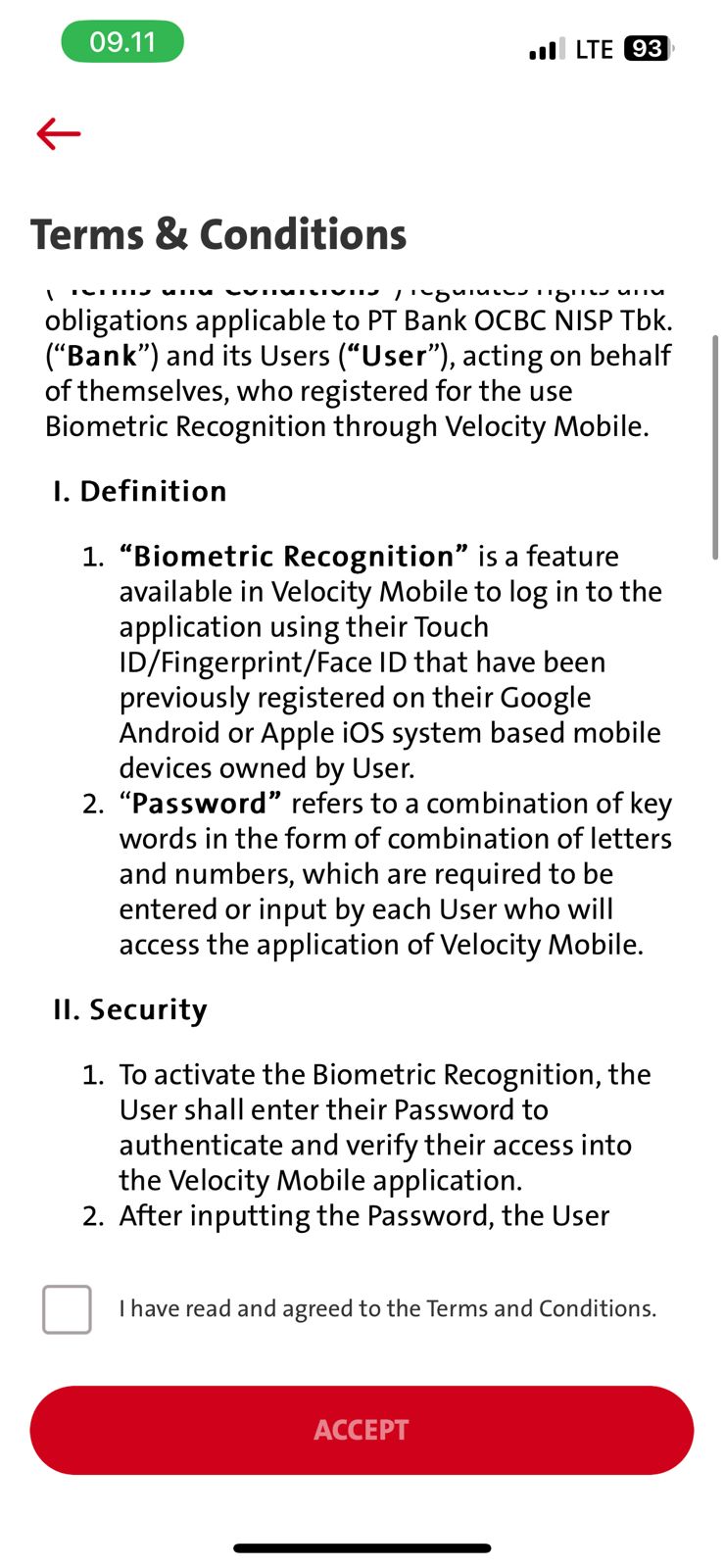 Omni – Not Yet
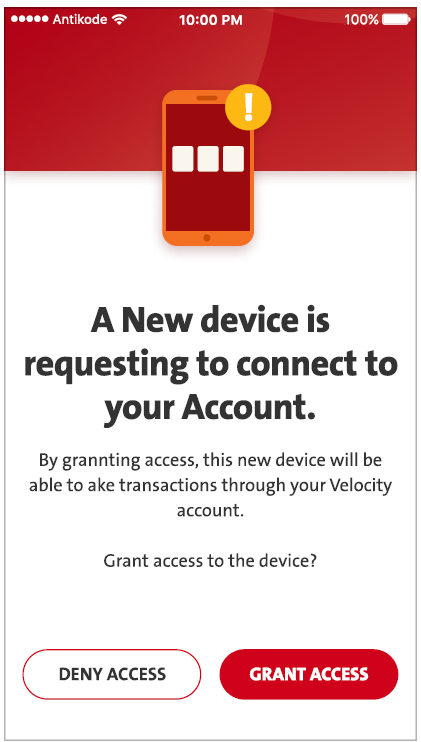 iOS – OK
Android – OK
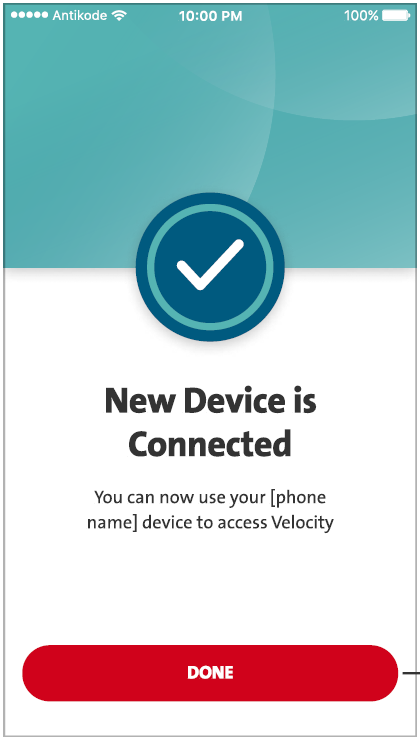 iOS – OK
Android – OK
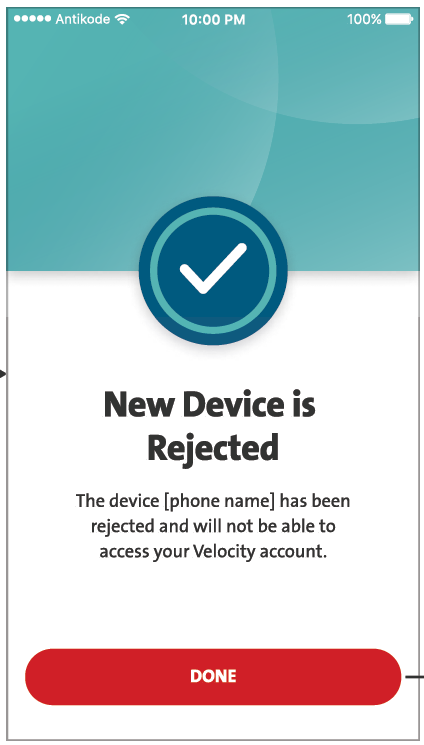 iOS – OK
Android – OK
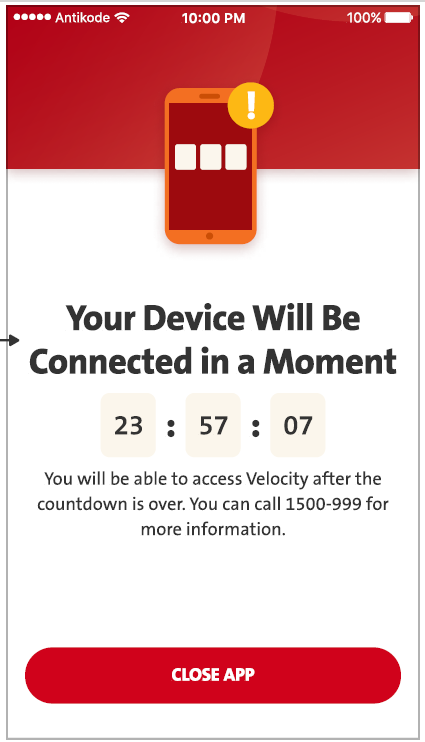 iOS – OK
Android – OK
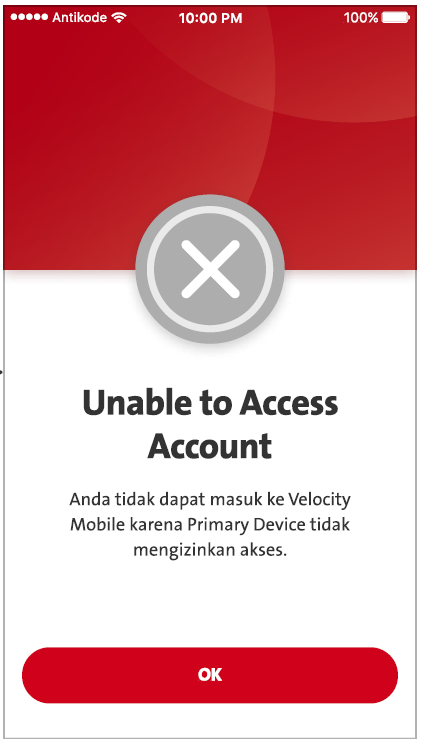 iOS – OK
Android – OK
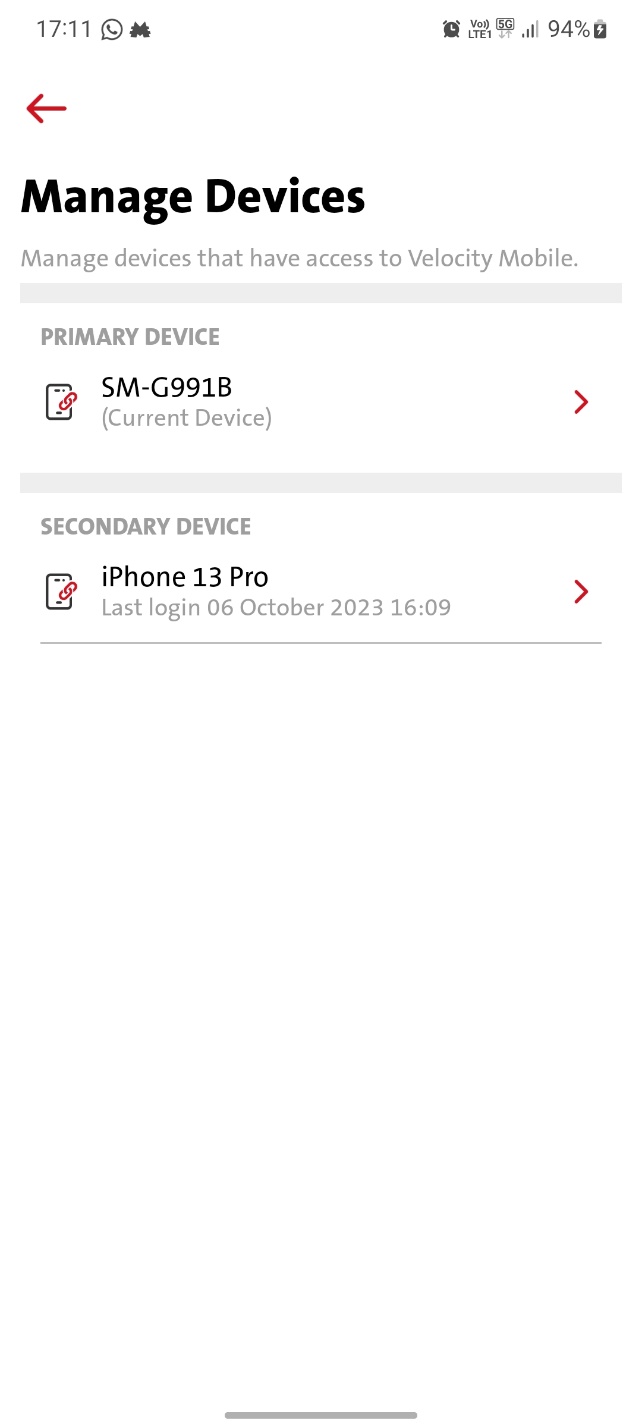 iOS – OK
Android – OK
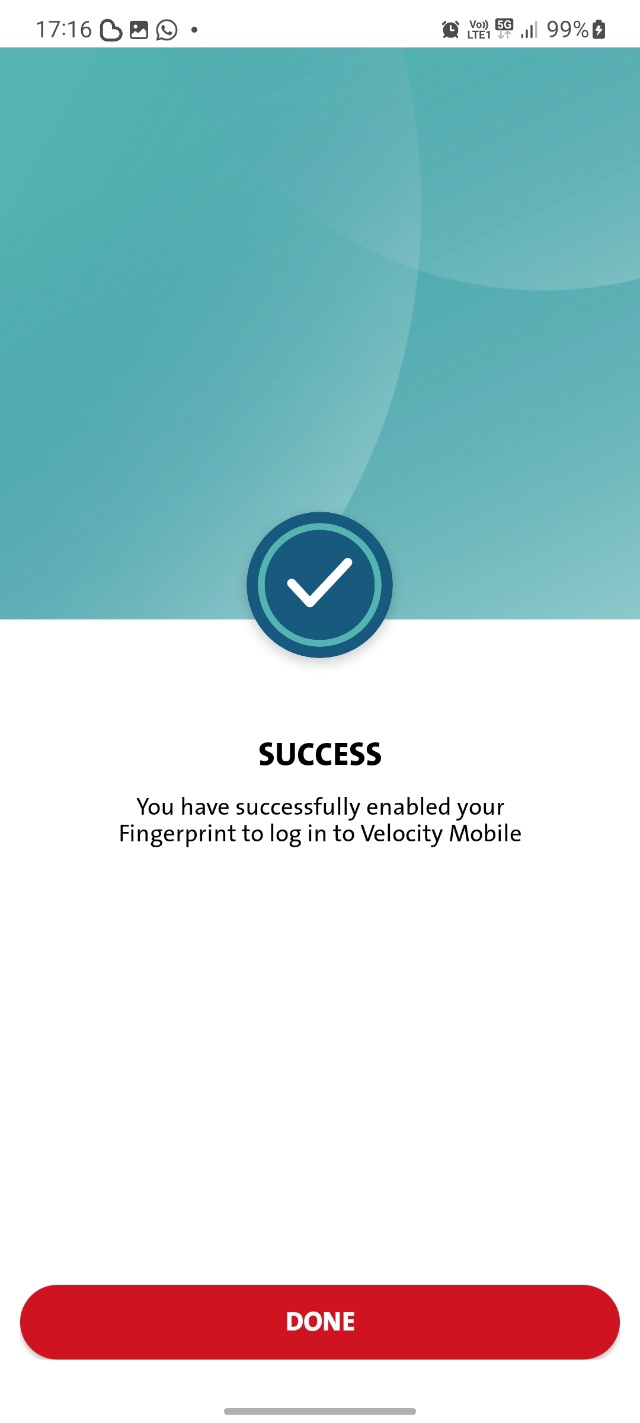 iOS – OK
Android – OK
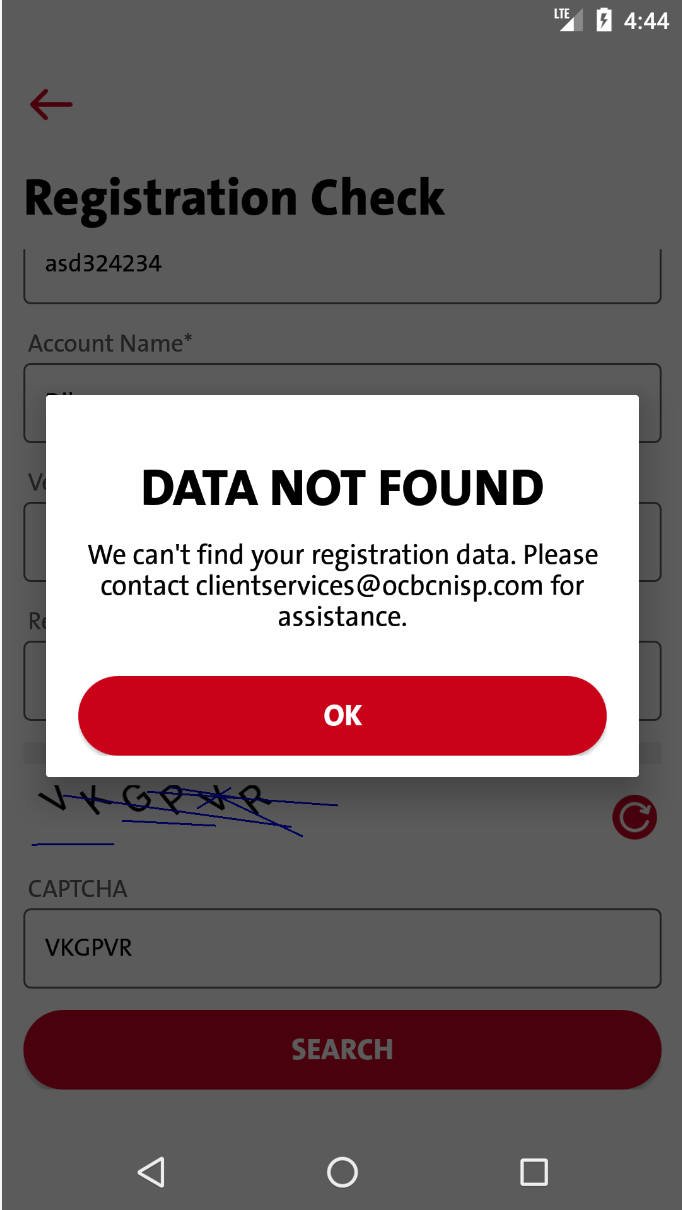 iOS – OK
Android – OK 
BE - OK
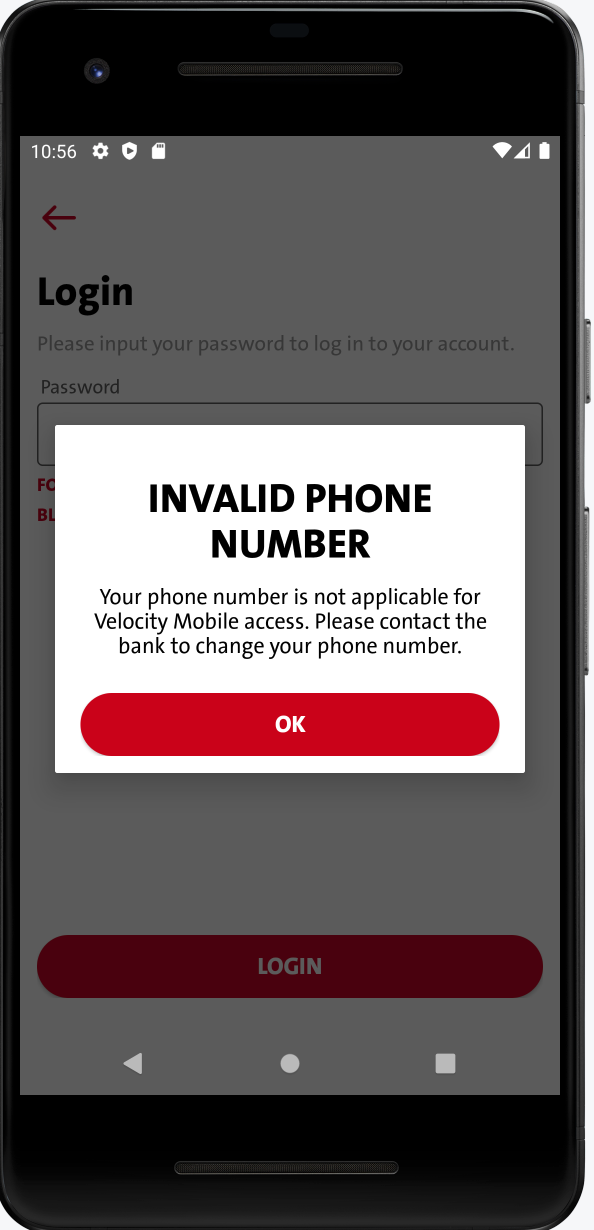 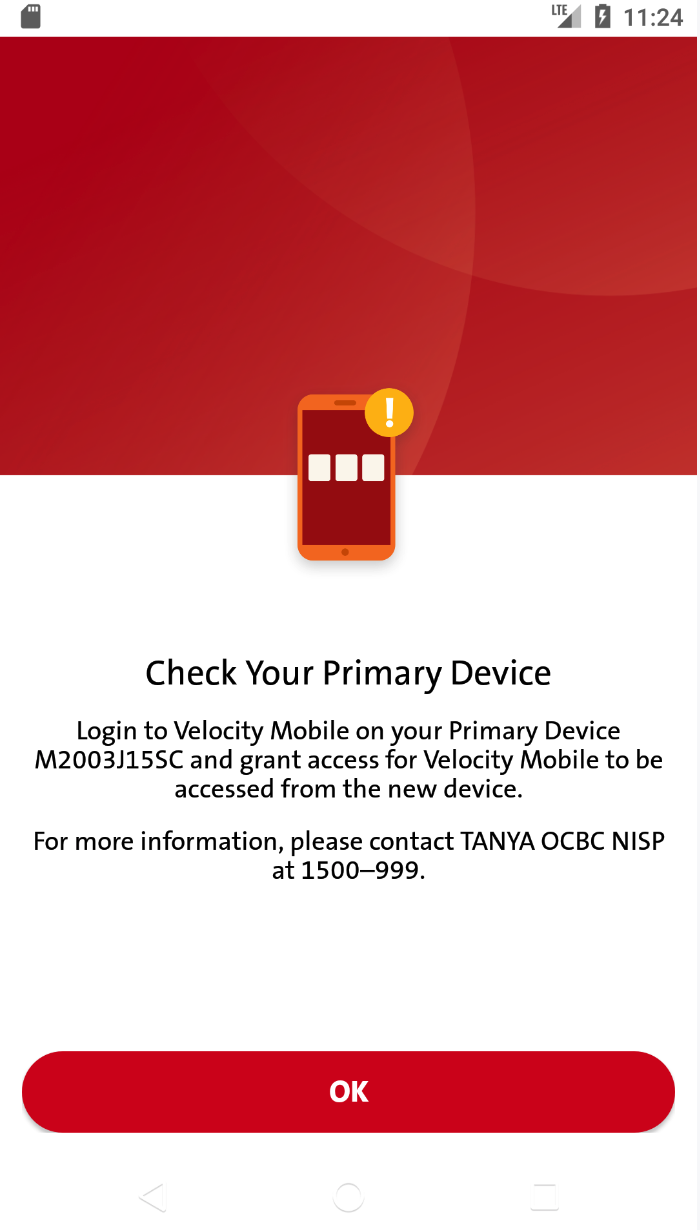 iOS – OK
Android – OK
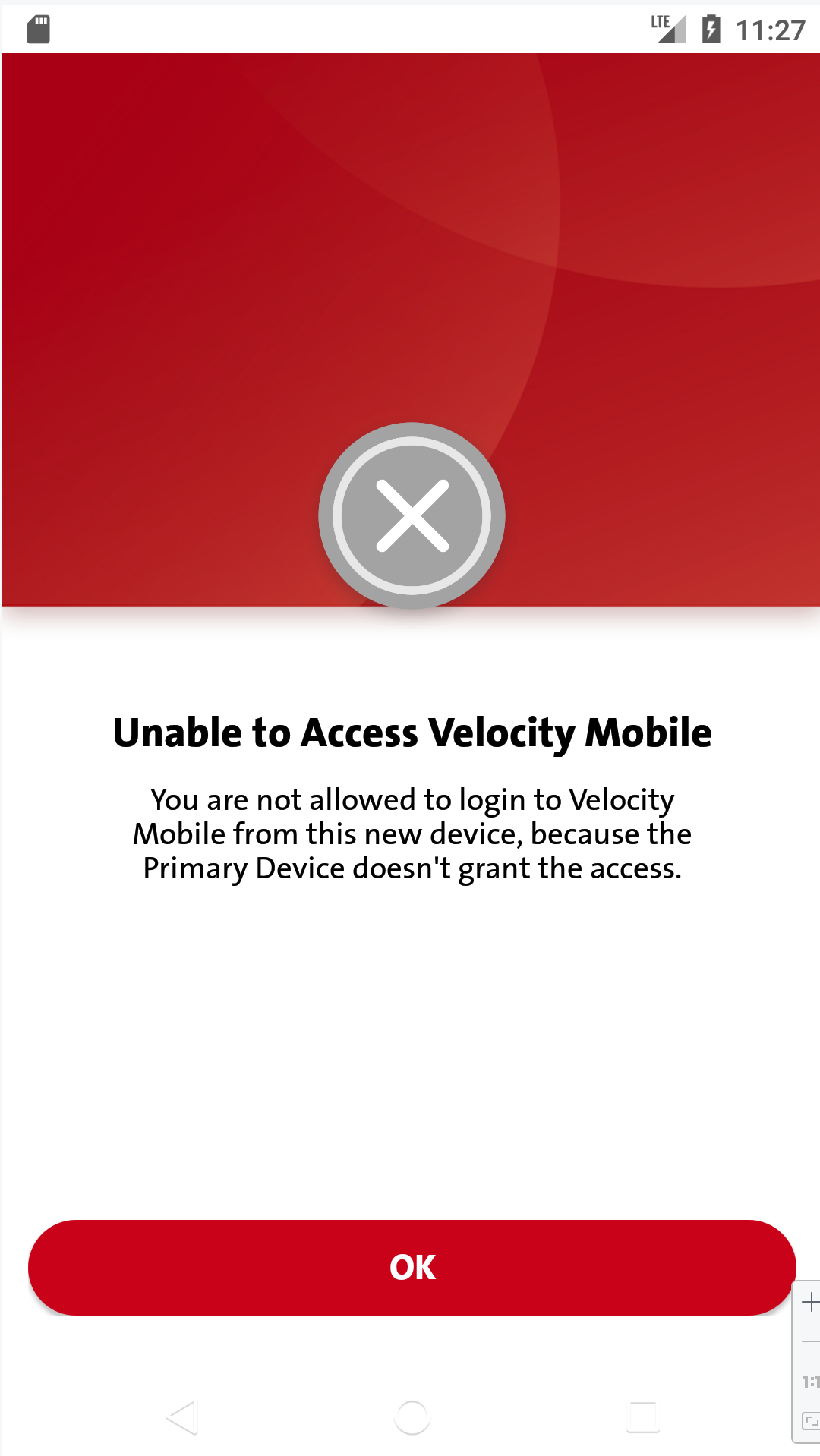 iOS – OK 
Android – OK
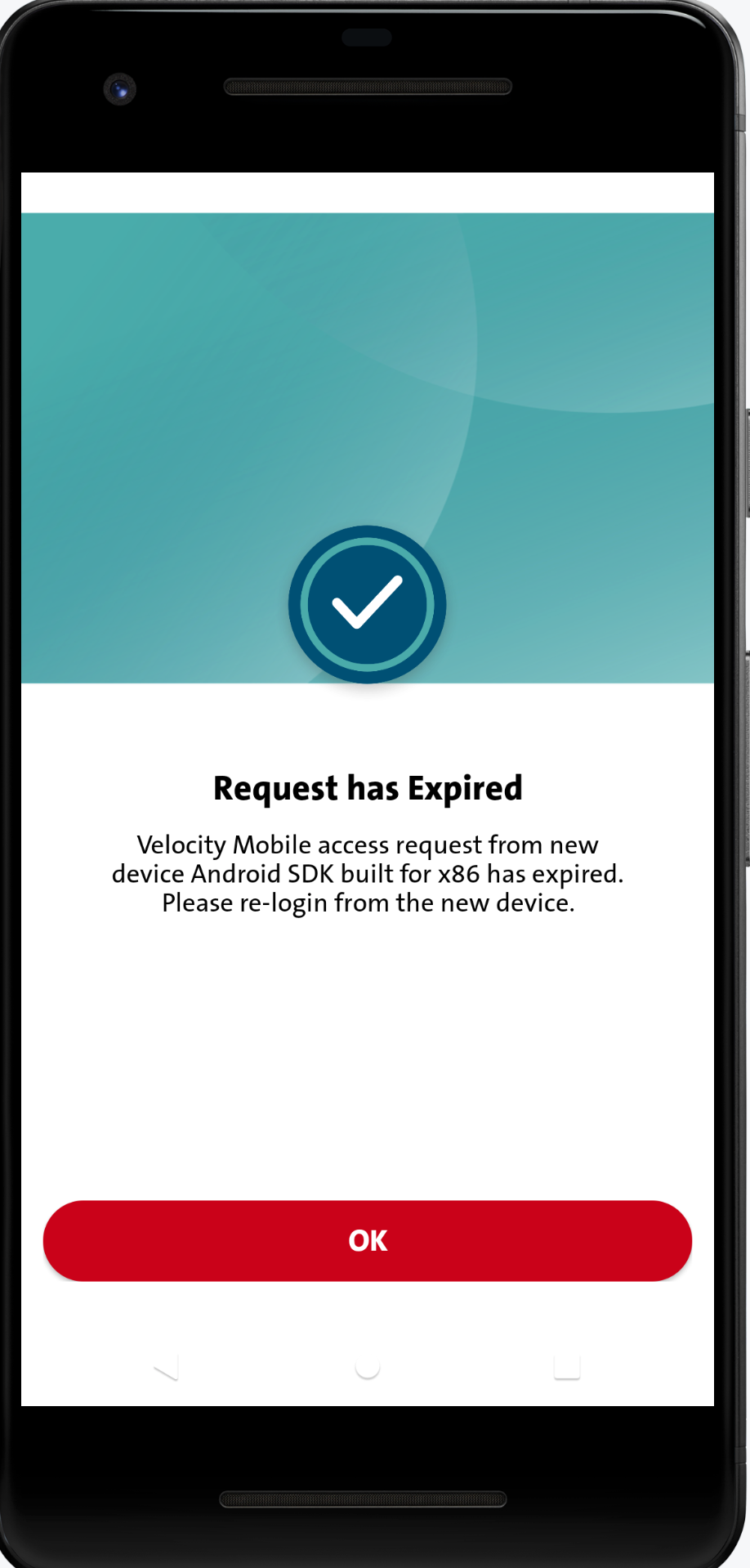 iOS – OK
Android – OK
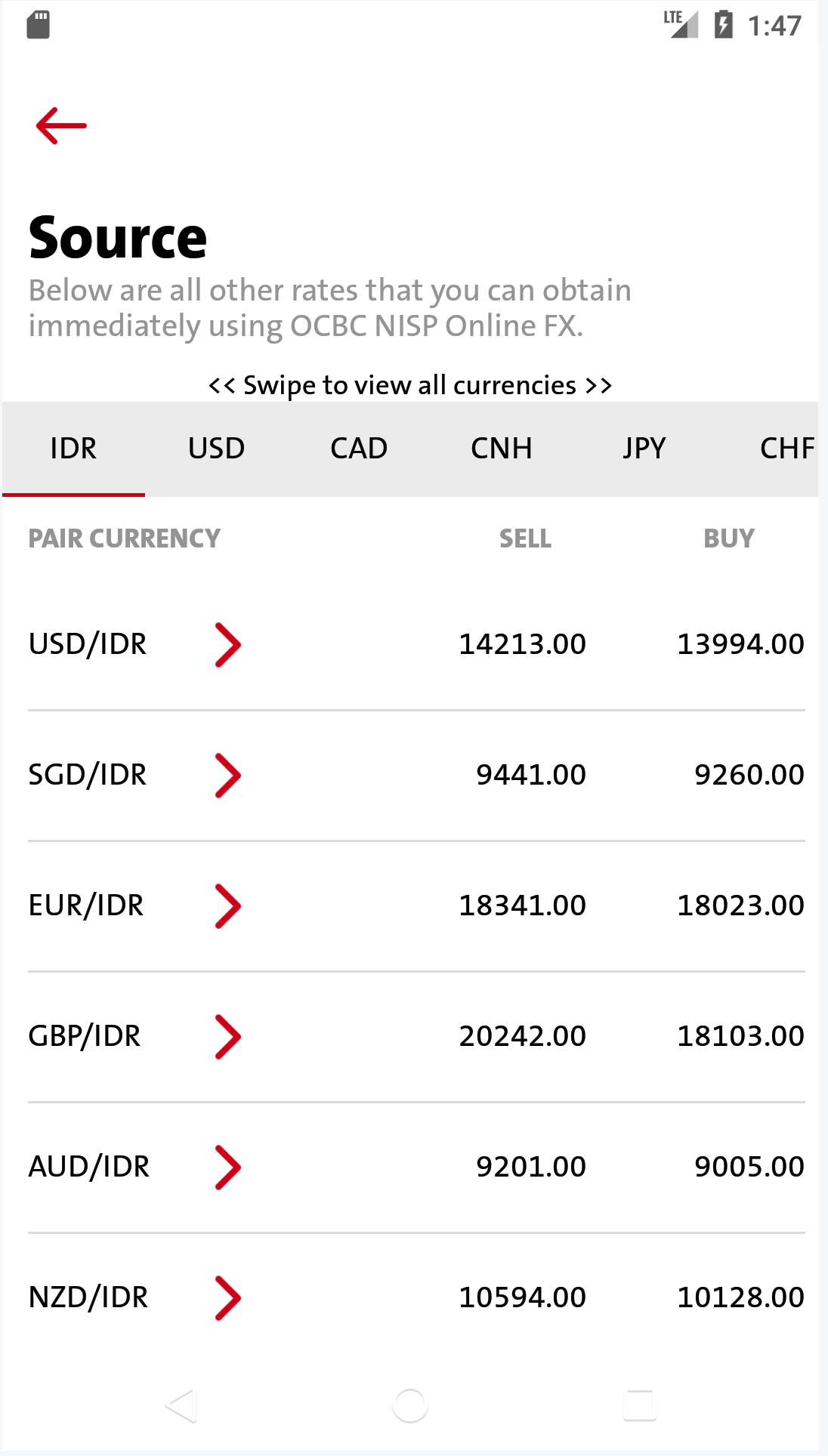 iOS – OK
Android – OK
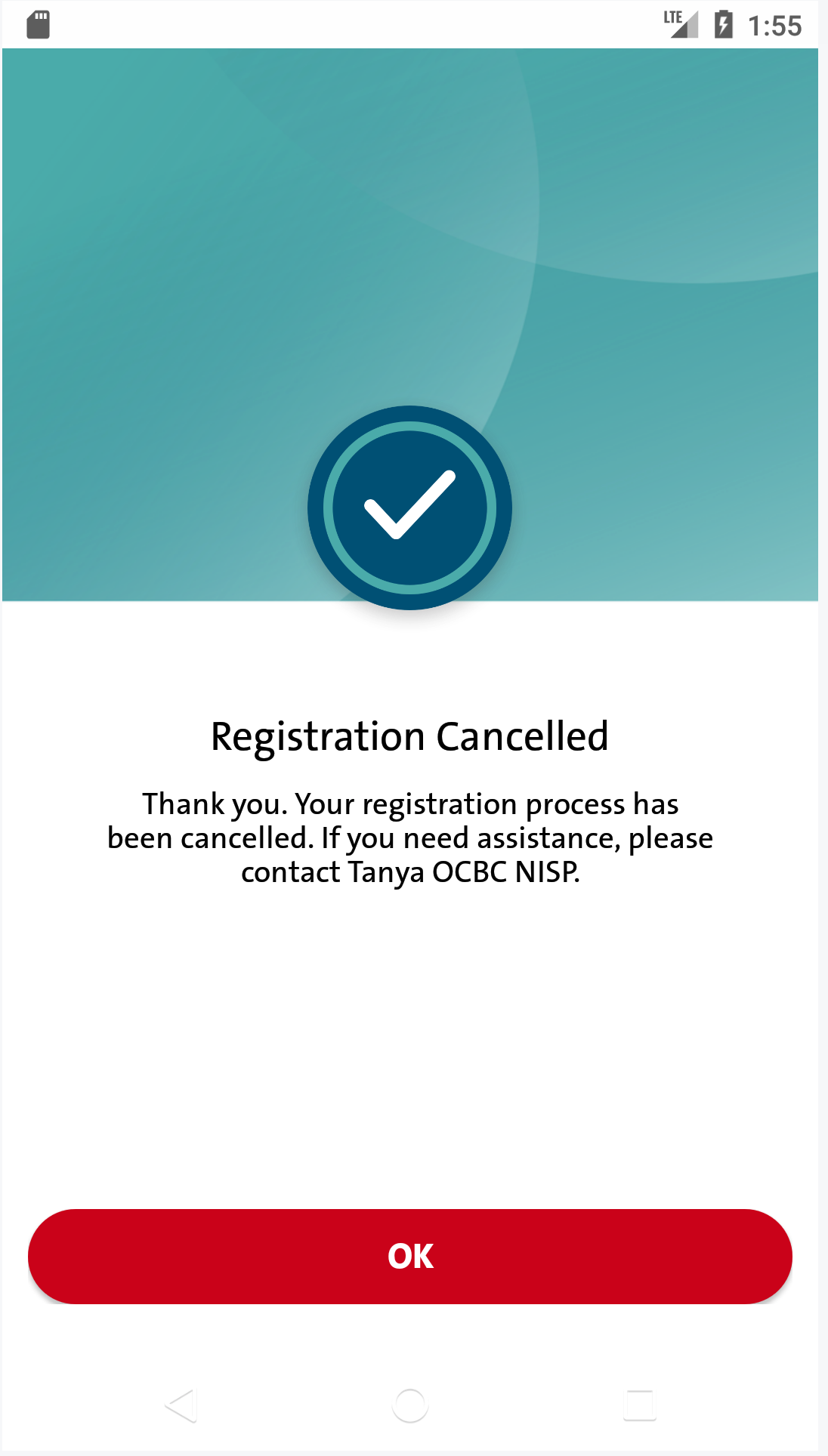 QC – checking for changes
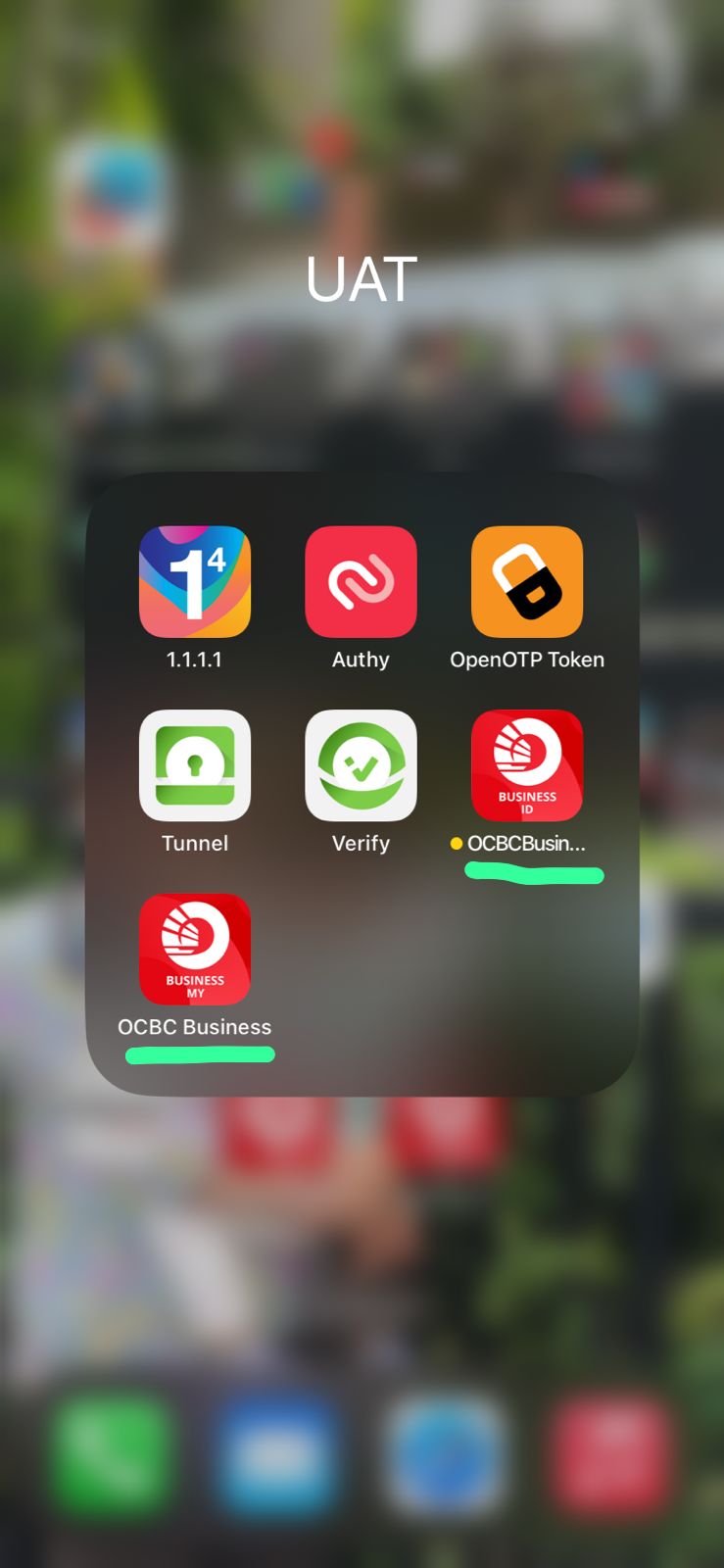 From Slide #5 – Apps Name = Should be OCBC Business.

Android & iOS need to fix this.
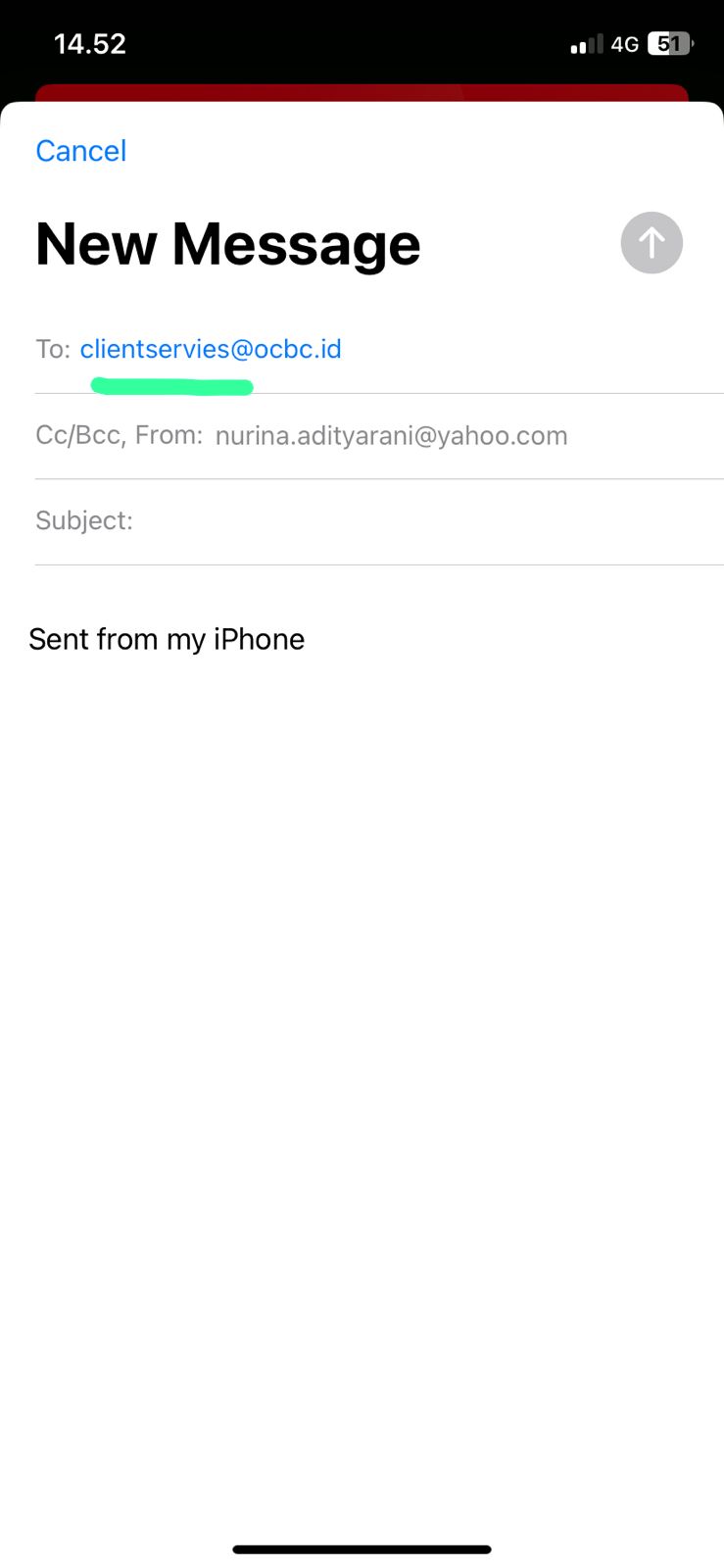 From Slide #12 – email address should change = clientservices@ocbc.id 

BE need to fix this.
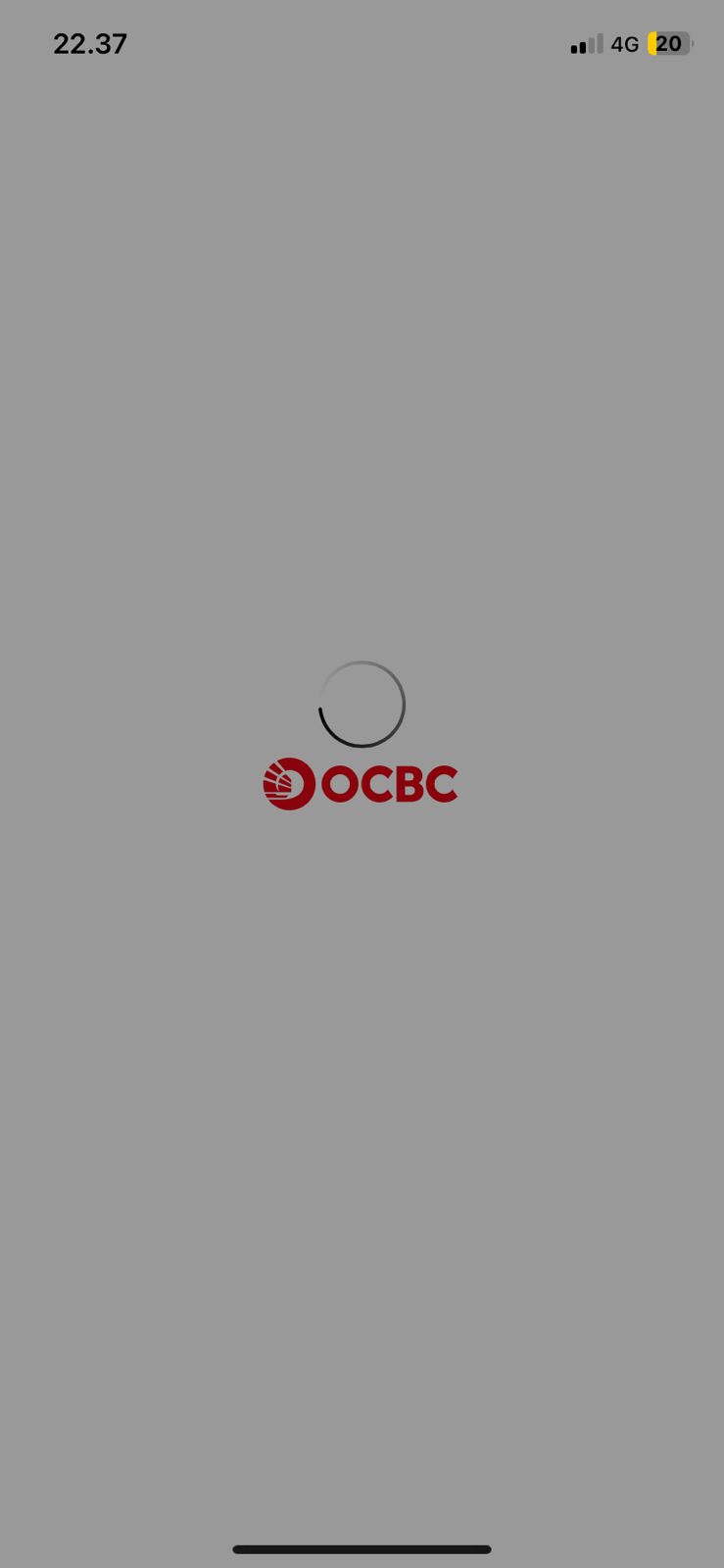 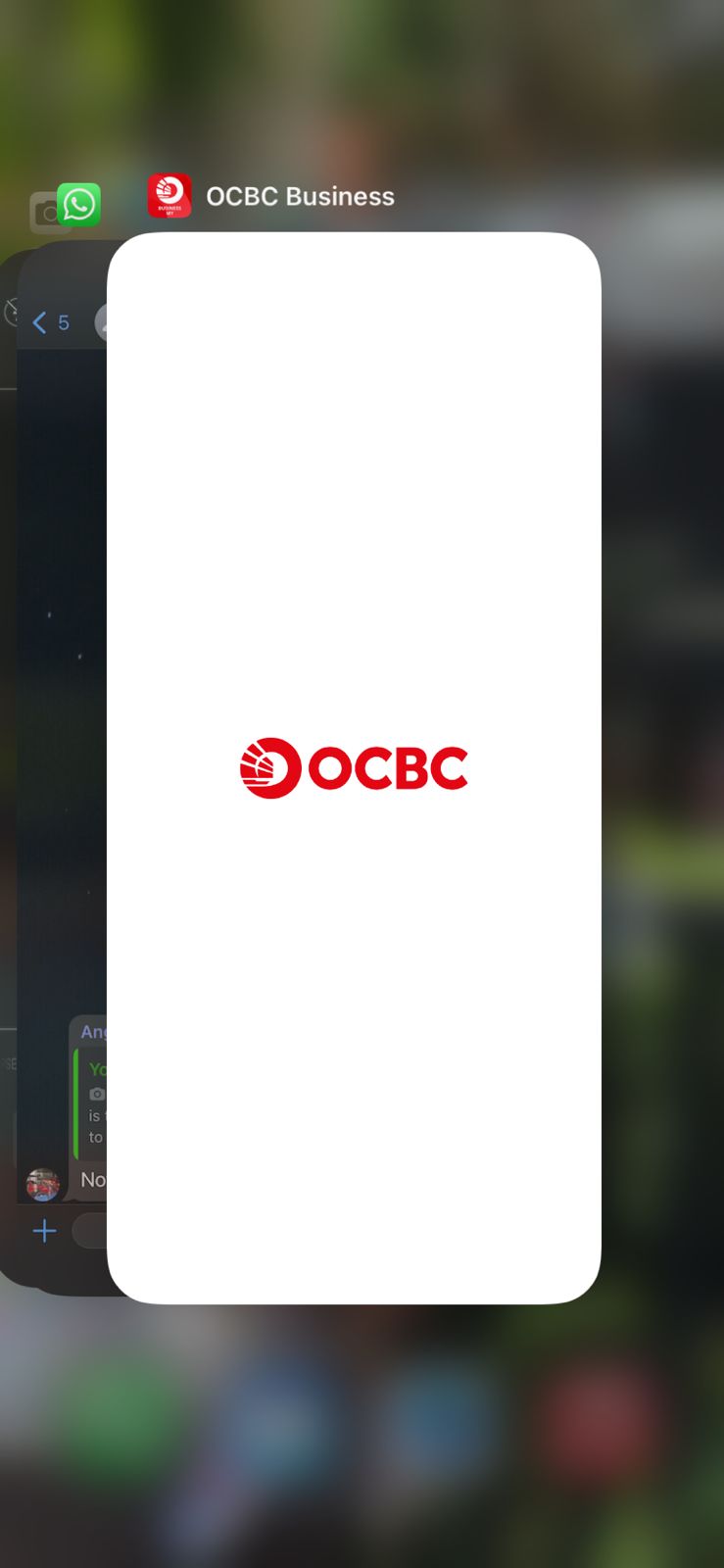 This is from ID
This is OCBC Malaysia logo
Check with Android what size is android using

Logo_full@3x？ Or.2x?
Raised on 07/11/2023


Please assist to update our source code for pointing the dynatrace URL:

- change from dynatracegateway.ocbcnisp.com to >>>>> dynatracegateway.ocbc.id